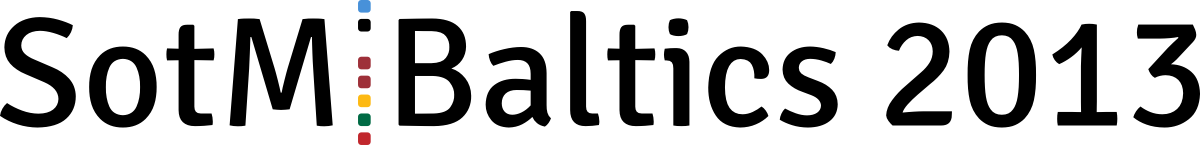 OSM Full 3DB definition
Marek Strassenburg-Kleciak
aka
Marek Kleciak
Simple 3D buildings (S3DB)
Definition: http://wiki.openstreetmap.org/wiki/Simple_3D_buildings

Generalization approach:
Building parts
Heights for building parts
Simple roof library

Target: „normal“ mapper. 
Easily generation of data coverage
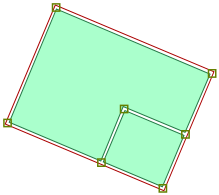 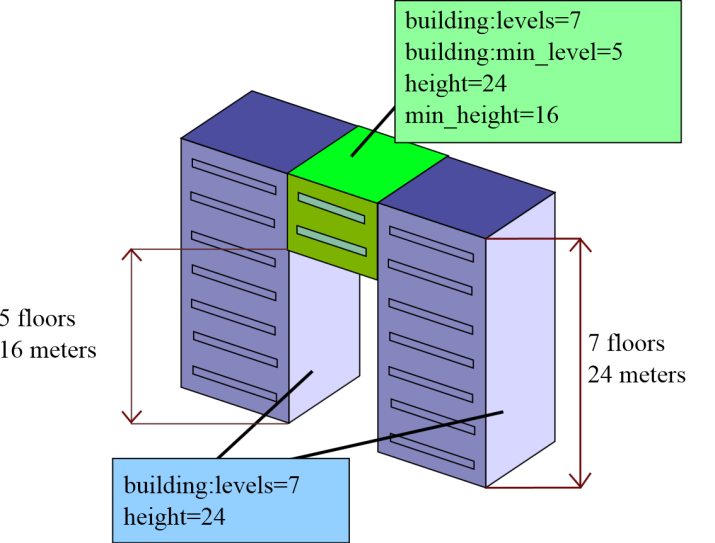 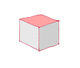 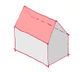 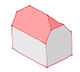 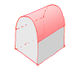 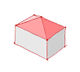 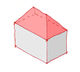 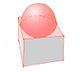 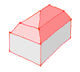 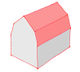 Avaiable results
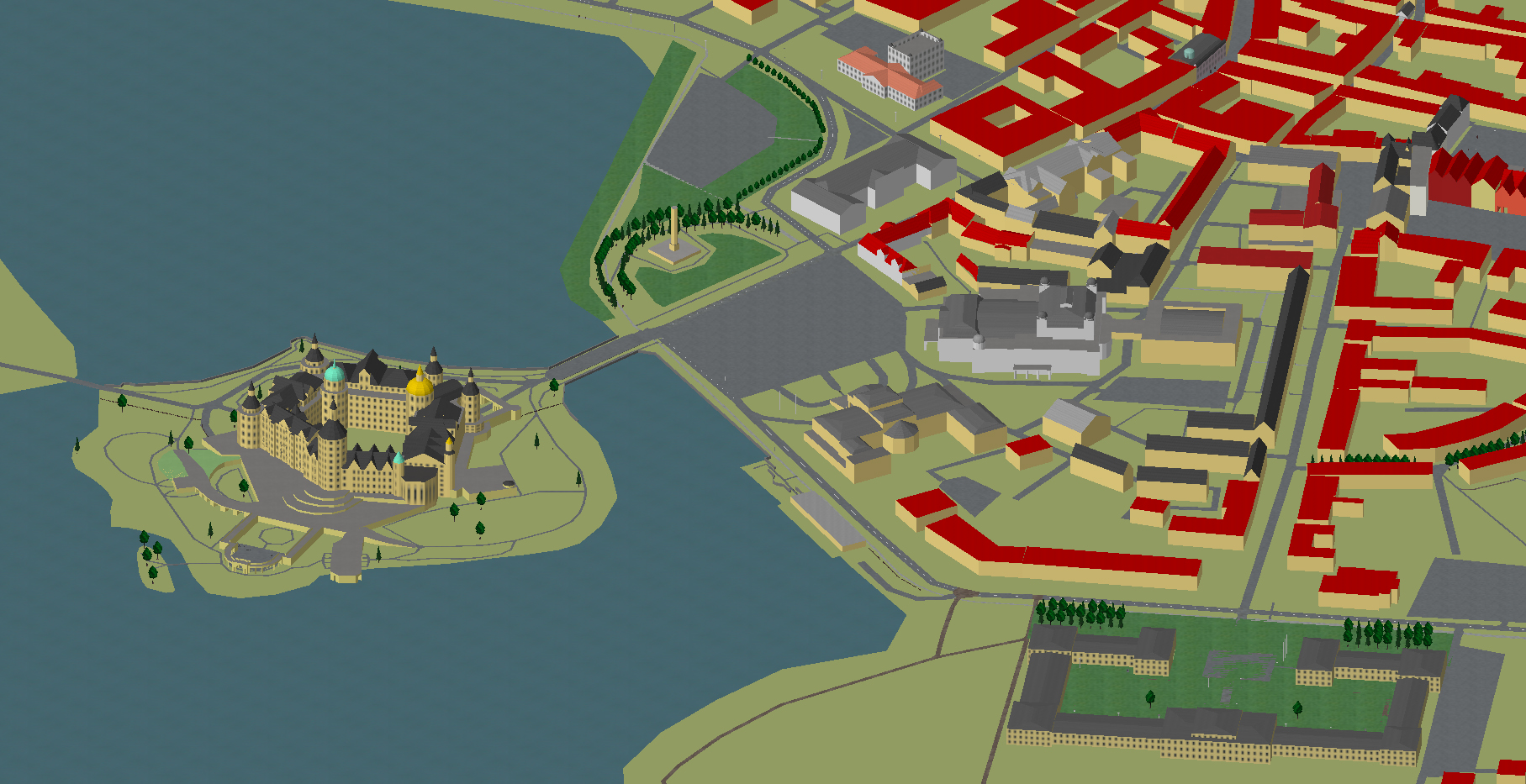 +    easily to understanding and implementation, small database
limited modelling possibilities, no indoor mapping compatibility, 
not interesting for proffessional 3D freaks because of detail limitation
„Full“ approach: 3D maps for more communities, e.g.:
OSM 2D
full 3D models
Blender
Geocoaching
„Full“ approach: more details & indoor structures possible
building=yes
room=* (via relation)
name=*
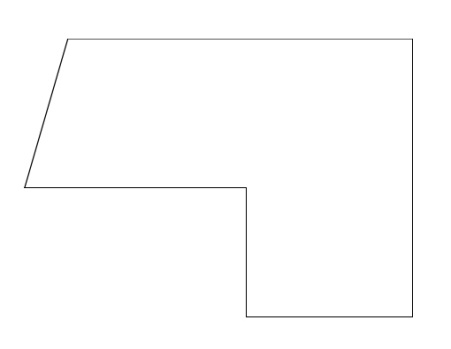 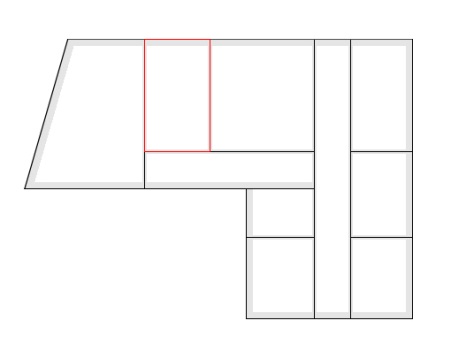 Rooms as relation with name
wall=yes
height=*
width=*
Level=*
door=yes
height=*
width=*
type=*
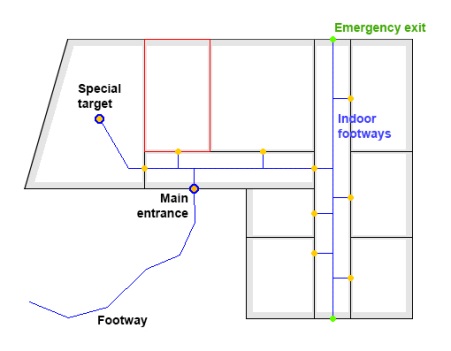 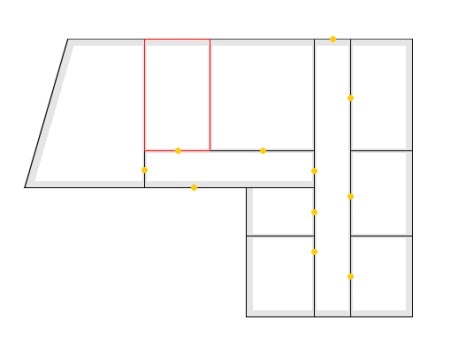 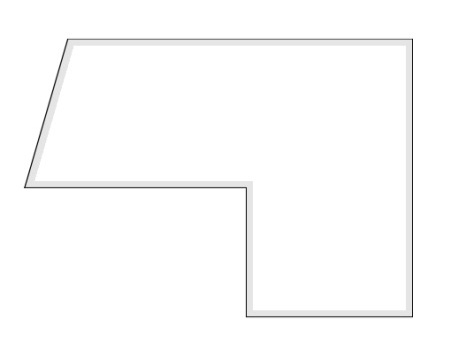 window=yes
height=*
width=*
type=*
wall=indoor
height=*
width=*
Level=*
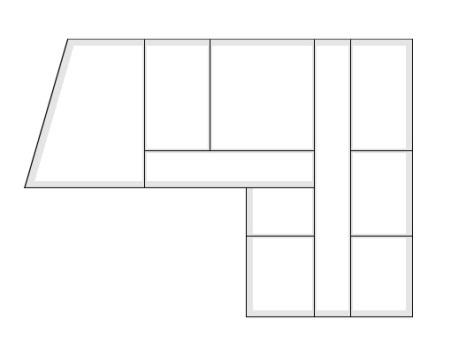 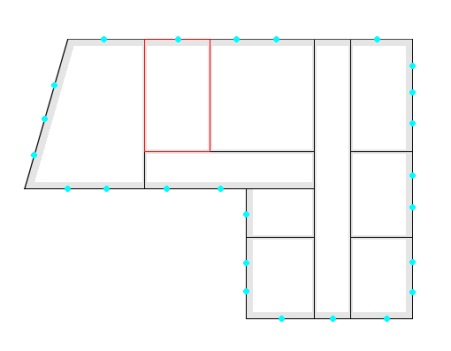 3D Elements
Wall
Opening
Slab
Tube (Surface generated by a polyline sweeping along a space curve)
Stairs
Column 
Slab
Roof
Parametric objects
Parametric objects with time conditions
Basic 3D elements
1. Wall basic tagging
barrier=wall
Polyline defined by coordinates on n elements ( Typical OSM 2D view) 
P1 (x1, y1, z1), 
P2 (x2, y2, z2), 
… Pn 
Width B, width=*
Height H, height=*
Height over terrain, min height =*
Surfaces:			surface=*  the same for all sides:- Front			surface:front- Back		 	surface:back- Top 		 	surface:top- Bottom 			surface:bottom


Details see: http://wiki.openstreetmap.org/wiki/DE:Wall
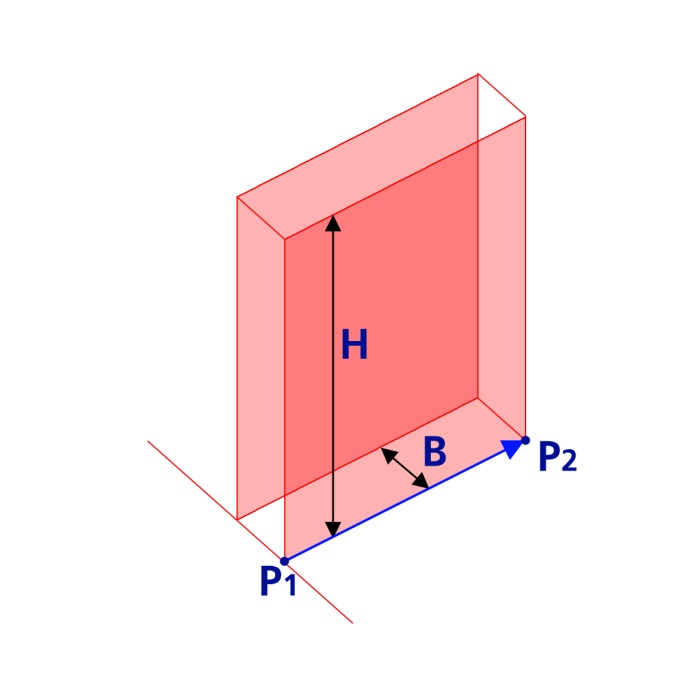 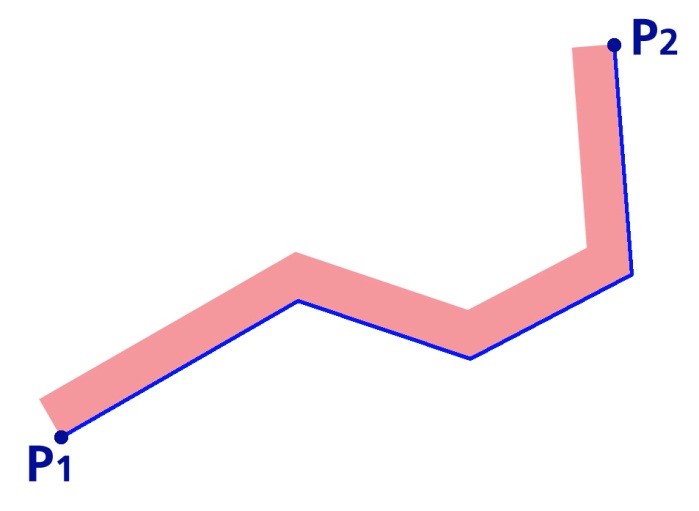 7
Basic 3D elements
1. Wall basic tagging
Width direction
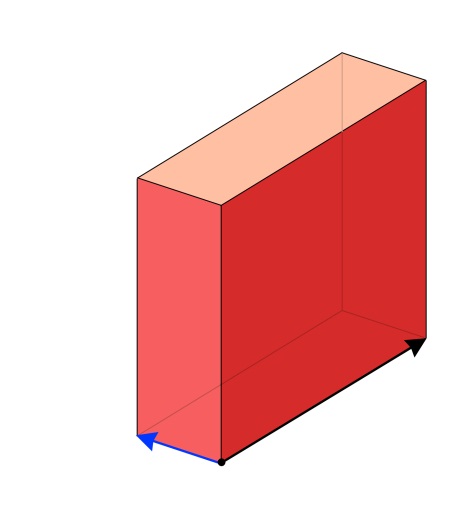 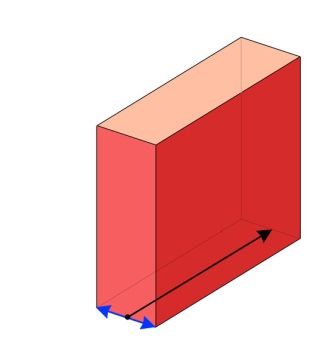 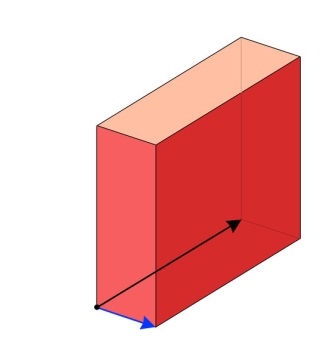 8
Basic 3D elements
1. Wall basic tagging
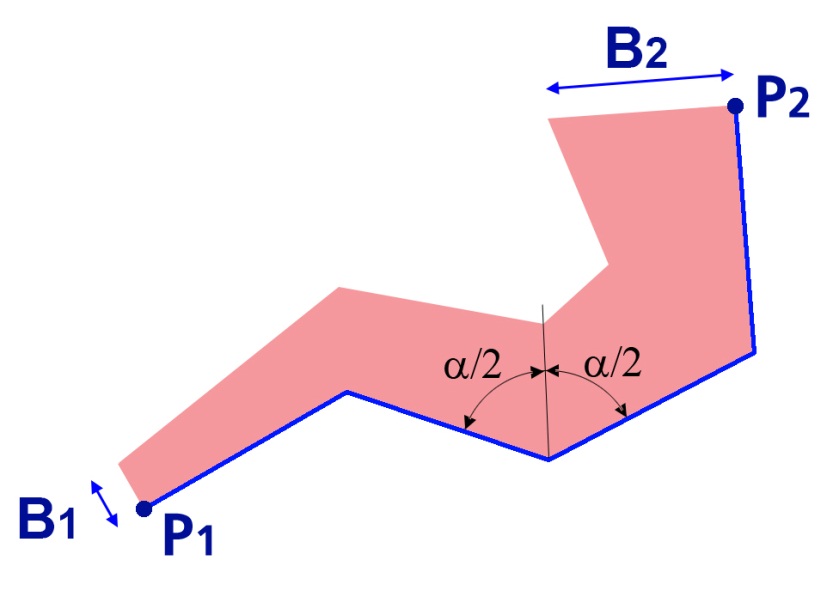 Different values of start- und end parameter

Different widths:
B1, width:start:left  =<value>
B2, width:end:left  =<value>




Different heights:
H1, height:start   =<value>
H2, height:end  =<value>
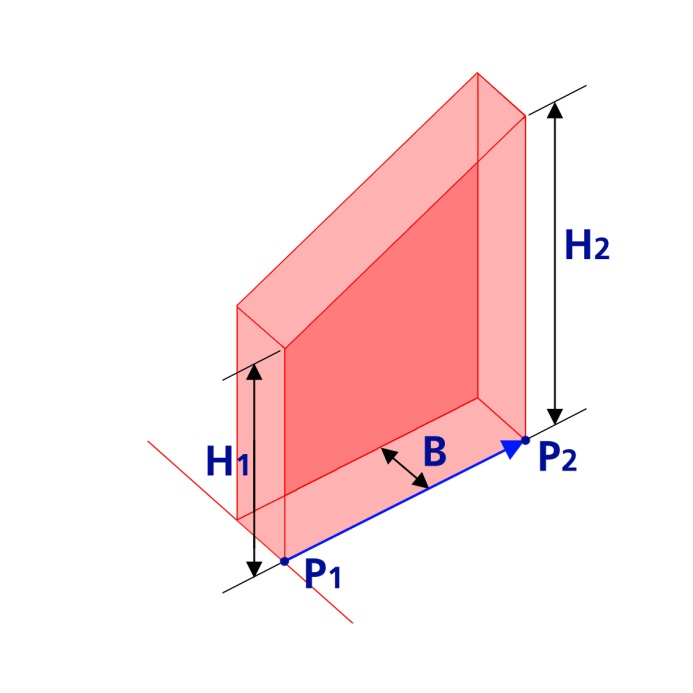 9
Basic 3D elements
1. Wall advanced tagging. Cutting.
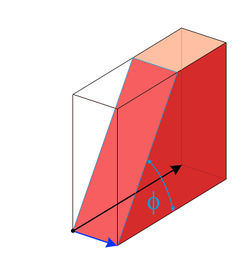 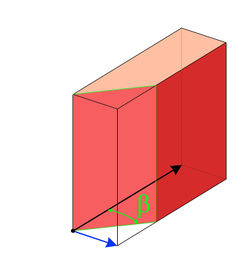 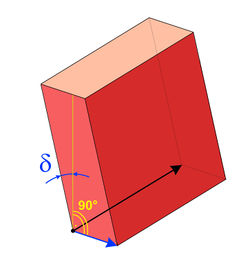 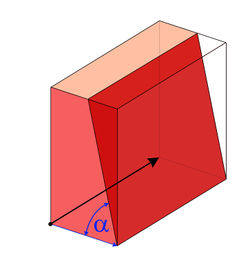 10
Basic 3D elements
1. Wall advanced tagging. Top / down
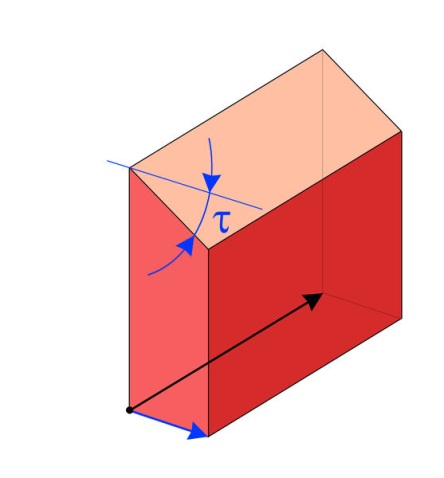 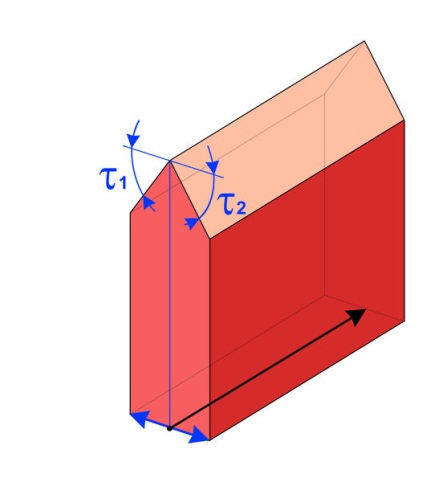 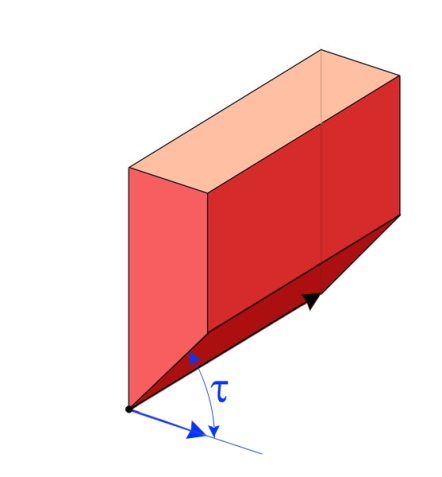 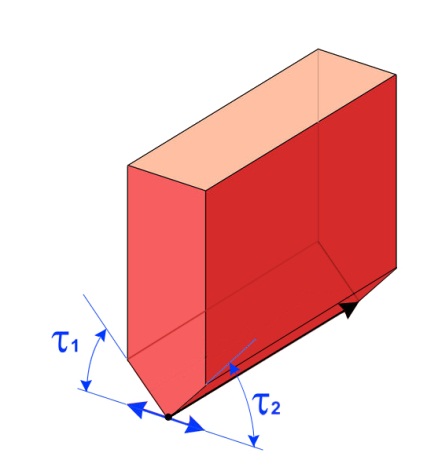 11
Basic 3D elements
1. Wall as area
barrier=wallarea=yes
Polyline defined by closed polyline coordinates with n elements (typical OSM 2D view) 
P1 (x1, y1),  P2 (x2, y2),…. Pn (xn, yn), 
height =*
height_min =*
Material:	 surface =*  or:- Top side	surface:top- Bottom side	surface:bottom
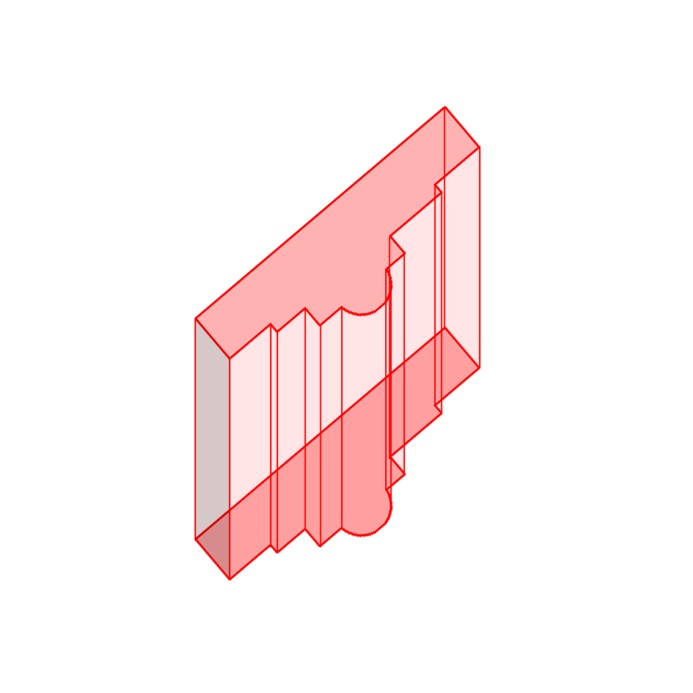 12
Basic 3D elements
2. Openings
opening=<yes, door, window, niche>
Definition as a point or points (typical OSM 2D view)
Insertion point A on the „wall“ line. 
A  (x1, y1), opening:yes
Width opening Wo, width= <value>
Height opening Ho, heigth= <value>
Height start of the opening Hb heigth:parapet= <value>
Start and end point A on the „wall“ line. 
A  (x1, y1), opening:start= yes
B (x2, y2, ), opening:end= yes
Height opening Ho, heigth= <value>
Height start of the opening Hb heigth:parapet= <value>
In this case are can the value of Ho and Hb for points A and B be different.
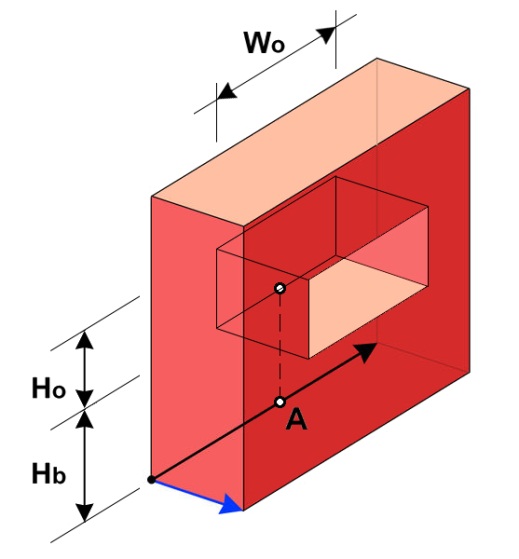 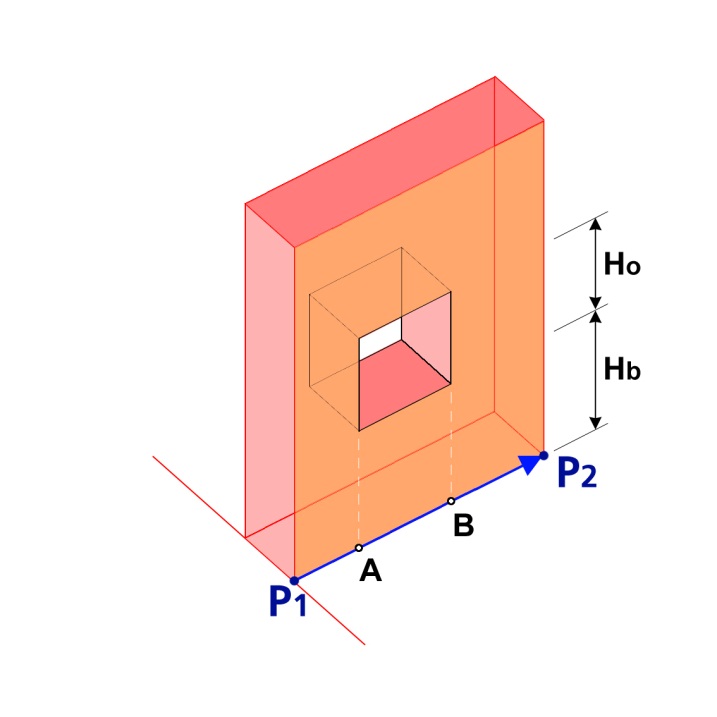 13
Basic 3D elements
2. Openings advanced tagging.
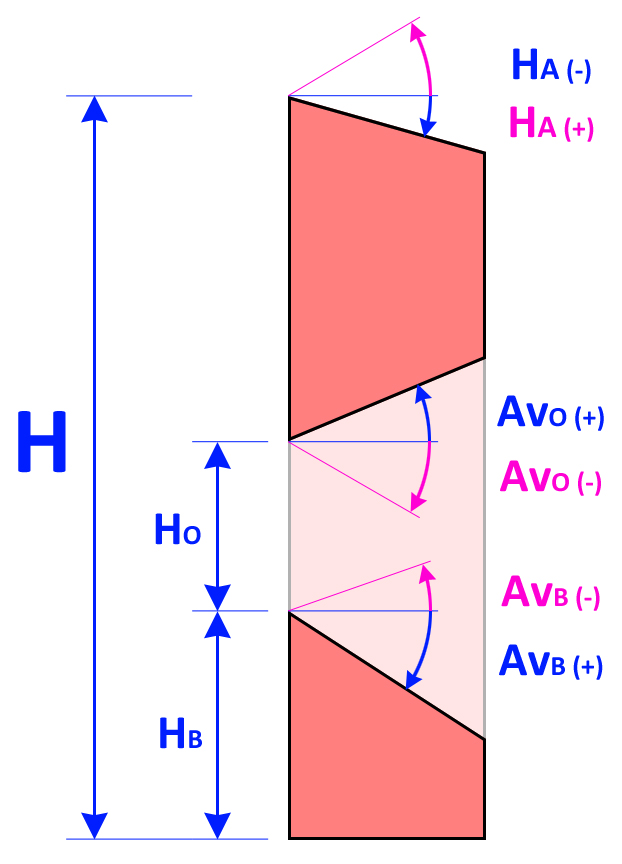 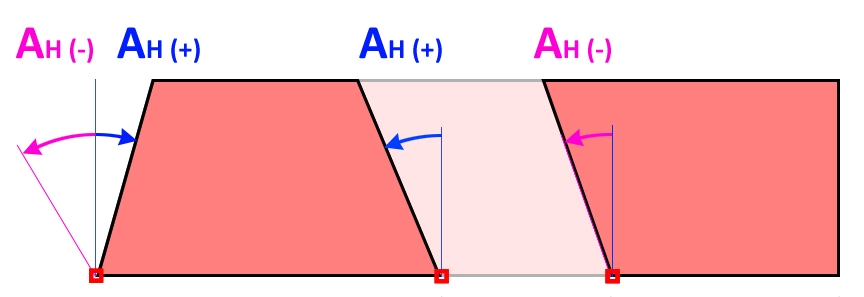 14
Previev columns
6. Column=yes. Basic tagging
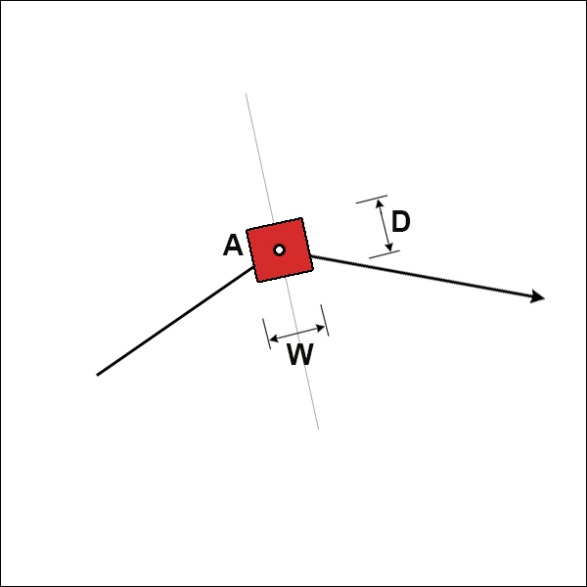 Point with:
width=*
depth=*
height=*
type= rectangular
surface=*
Point with:
width=*
depth=width
height=*
type= circle
surface=*
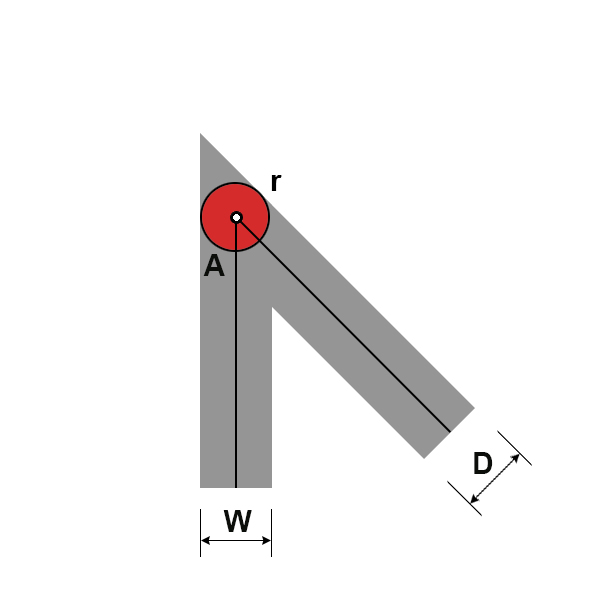 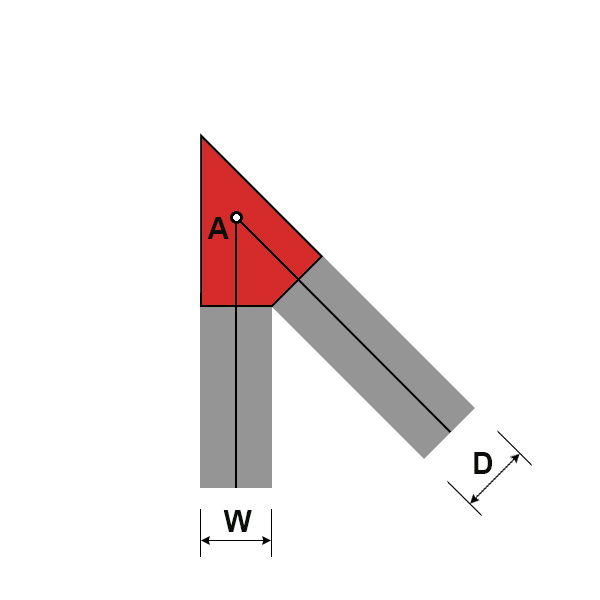 Point with:
width=*
depth=*
height=*
type= adjusted
surface=*
Preview roof and ceiling
7. slab=yes. 
Basic tagging: height, surface, height_min
level=*
8. roof=yes. 
Basic tagging: height, surface, height_min, angle=*, level=*
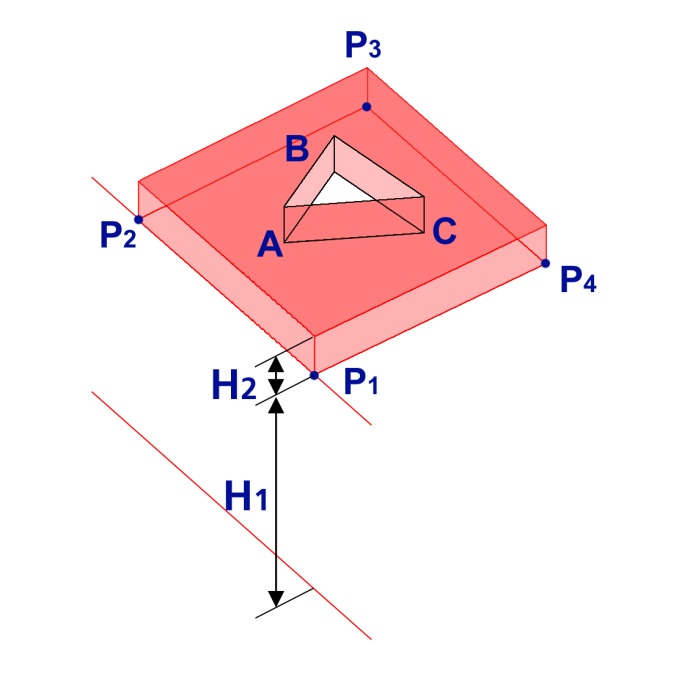 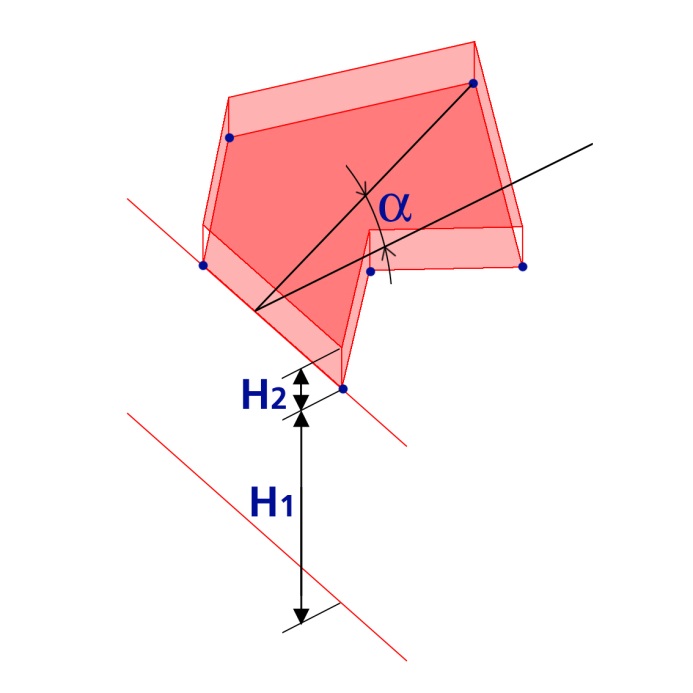 Examples for 2D line with attributes
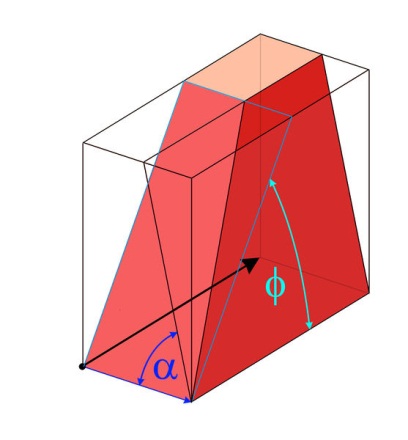 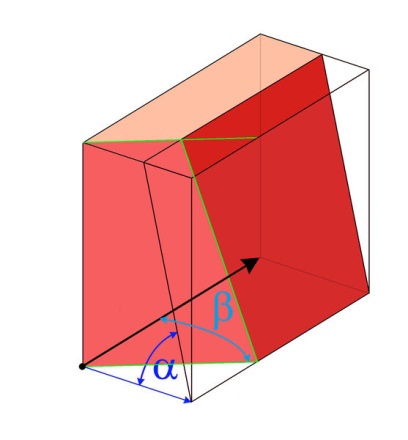 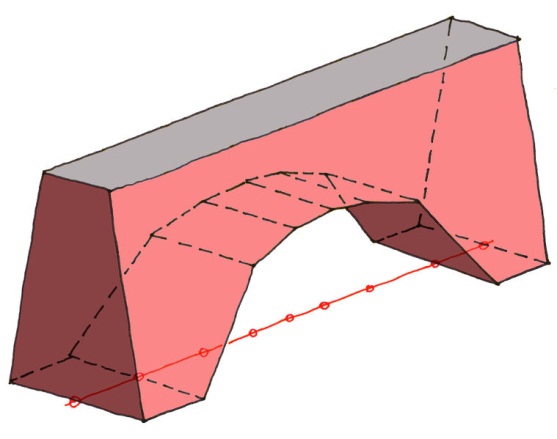 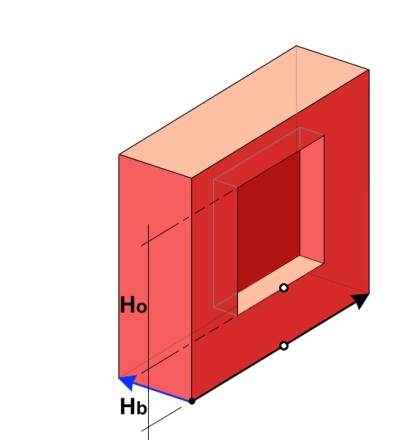 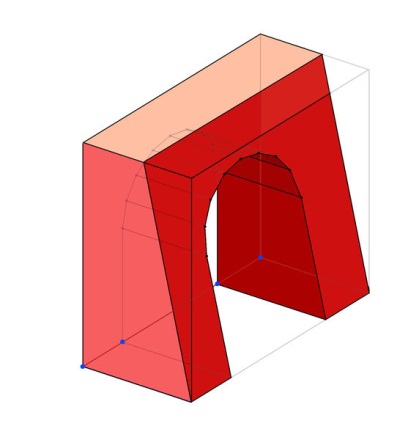 Possible results
Object modelled by use of elements  described in full 3DB approach
3D example:Krzywin Poland. 1998. Age: 14 y.o. 15 participants, 2 weeks, summer vacation & fun
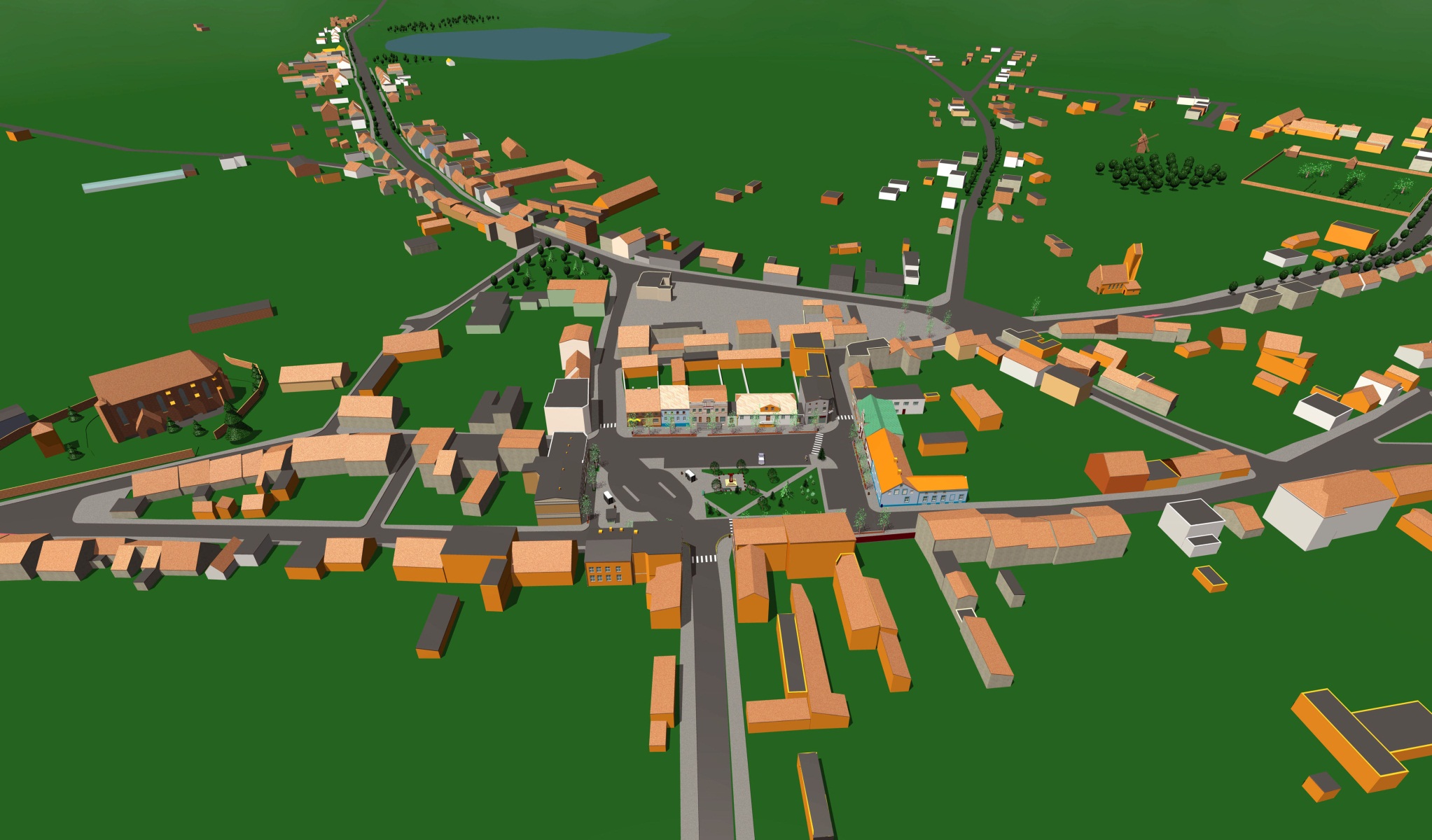 BenefitsCooperation with cities
Backward compatibility because of 2D known OSM elements tagging with additional parameters

Full 3D modelling of whole aerth possible: buildings with indoor structure, streets, bridges etc.

Industry Foundation Classes compatible = easily import of 3d objects from
AutoCAD, 
ArchiCAD, 
Allplan and ca. 20 other CAD programs
Thank You &, especially!
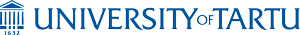